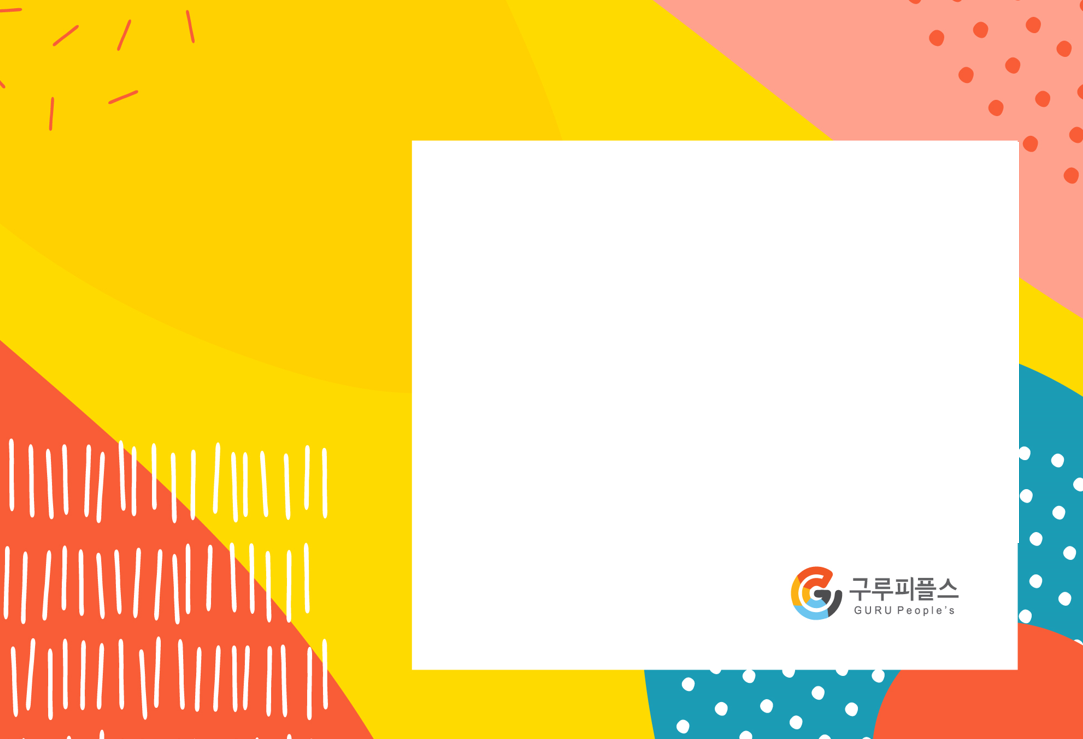 GURU Space 대관신청서
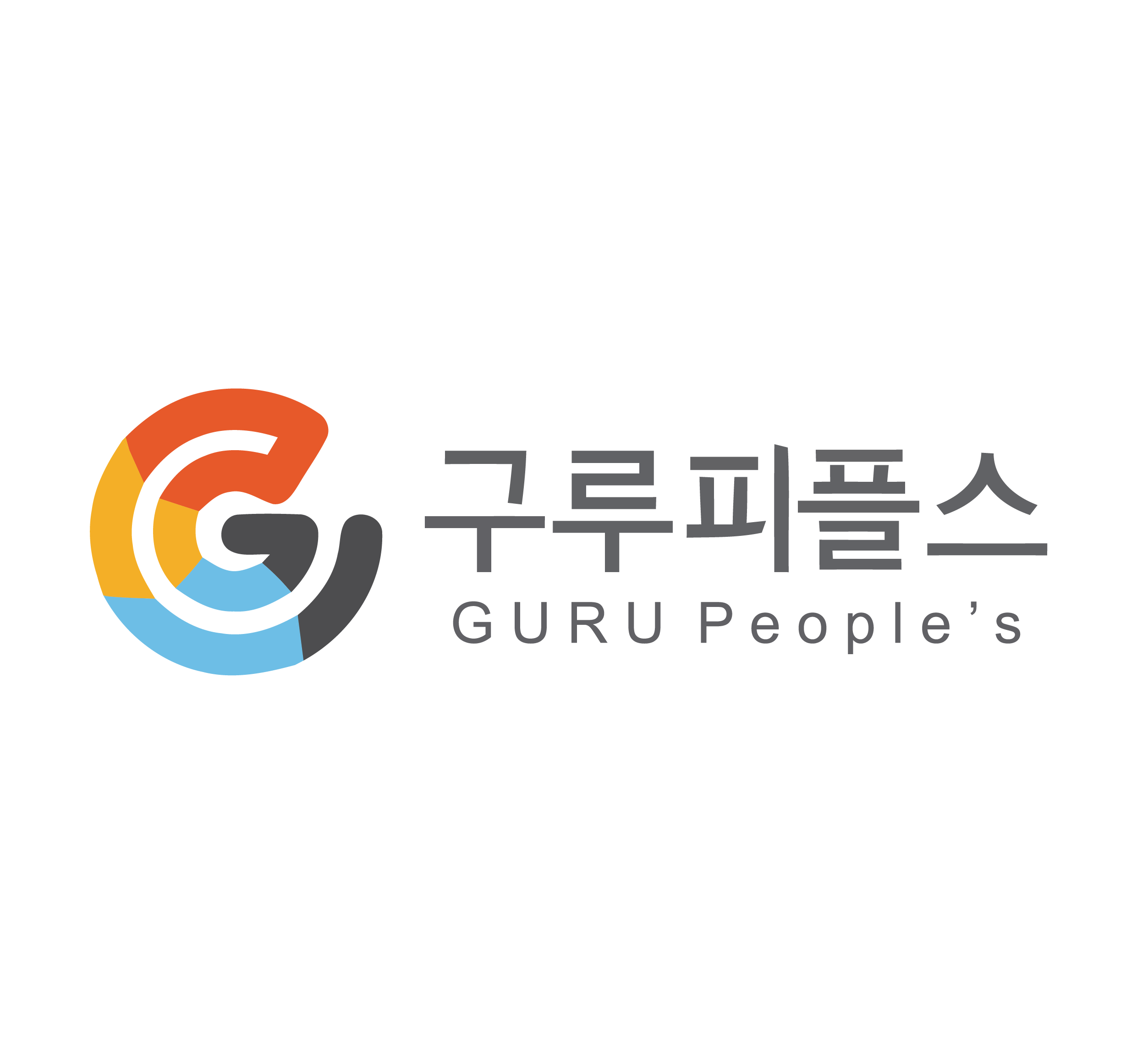 대관신청서는 작성 후 장아연 연구원(jay@gurus.co.kr)에게 송부바랍니다.
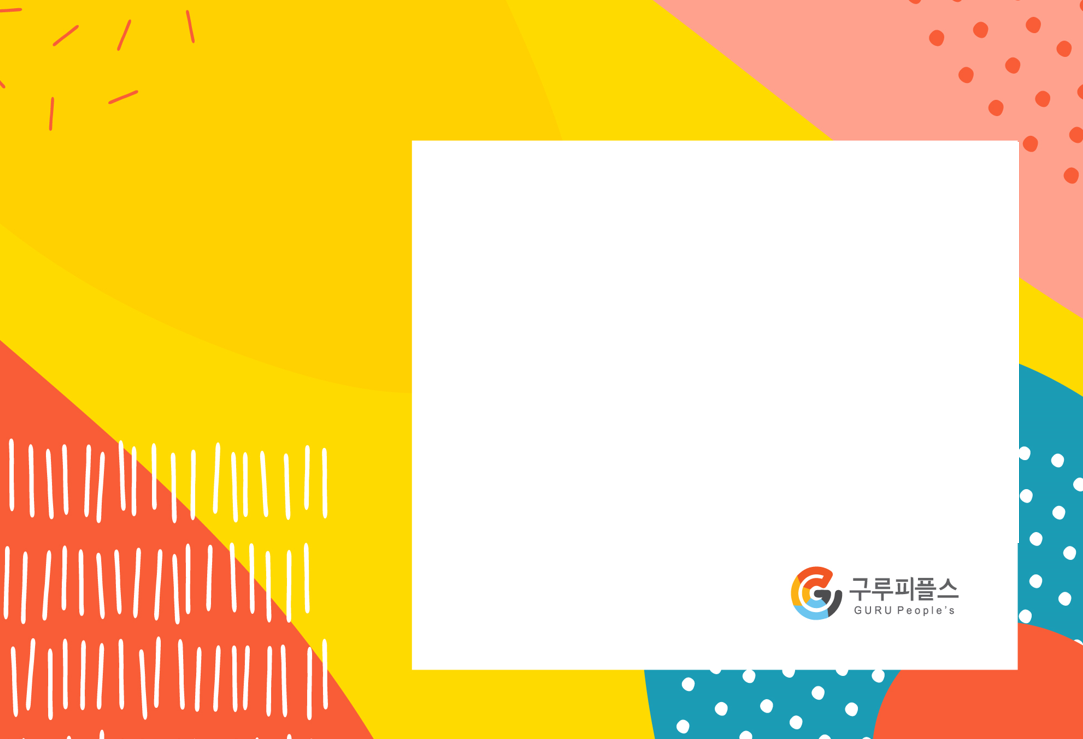 GURU Space 사용안내
GURU People’s를 이용해 주셔서 감사드립니다  
다음 사항 잘 확인하고 지켜주세요








* 주말 이용자는 입출입 절차가 달라 별도 문의해 주시기 바랍니다.  

문의  02-6959-9310/  jay@gurus.co.kr
의자 및 테이블은 자유롭게 배치하되, 사용 후에는 원상태로 정리정돈 해주시기 바랍니다.
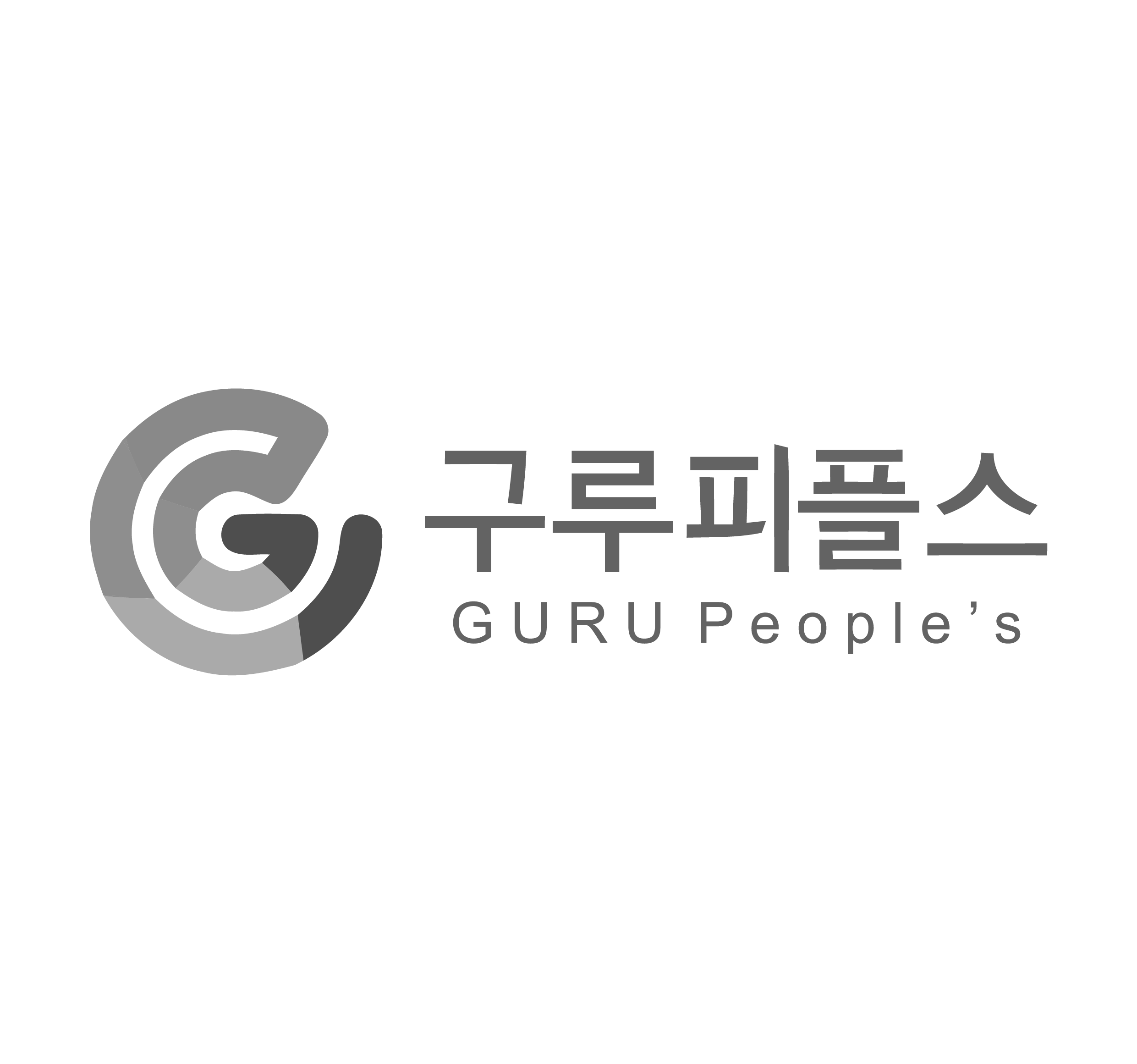 플라스틱/ 캔/ 유리/ 종이는 반드시 각 분리수거통에 분리수거해  주셔야 합니다.
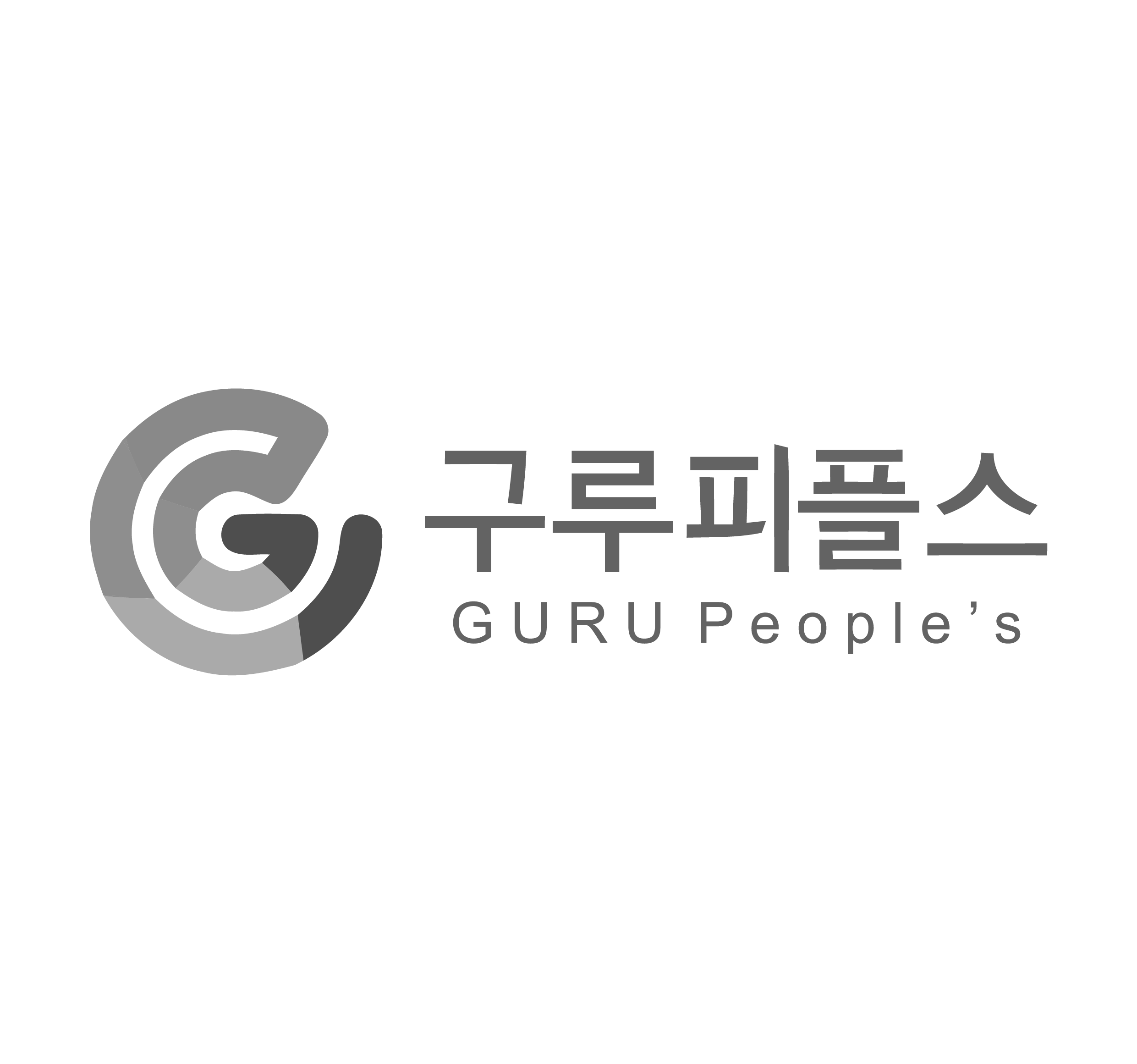 음식물은 드실 수 있으나, 잔반 없이 정리해 주셔야 합니다.
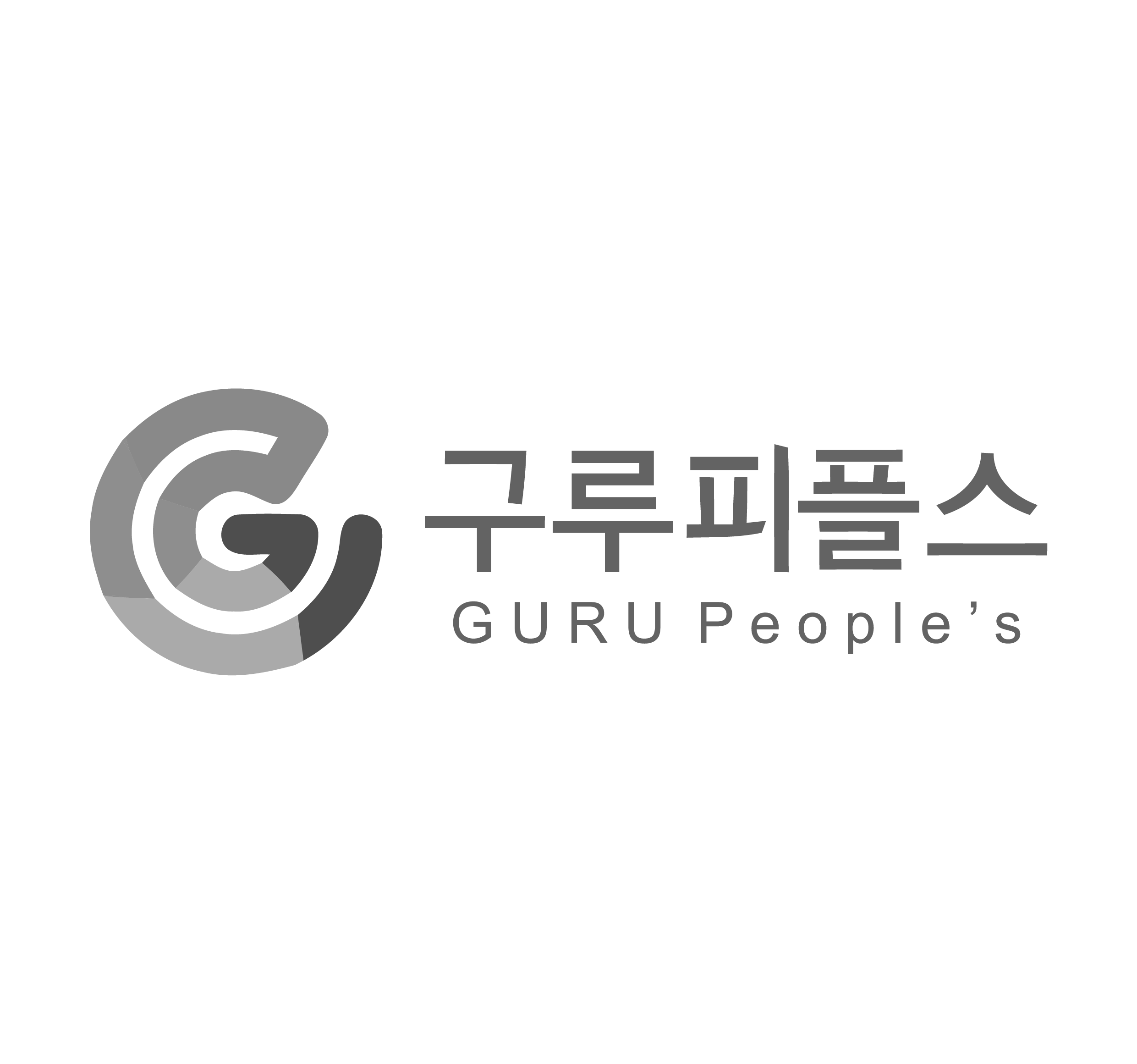 퇴실 시에는 화장실을 포함하여 모든 조명과 전자기기를 OFF 해주시기 바랍니다.
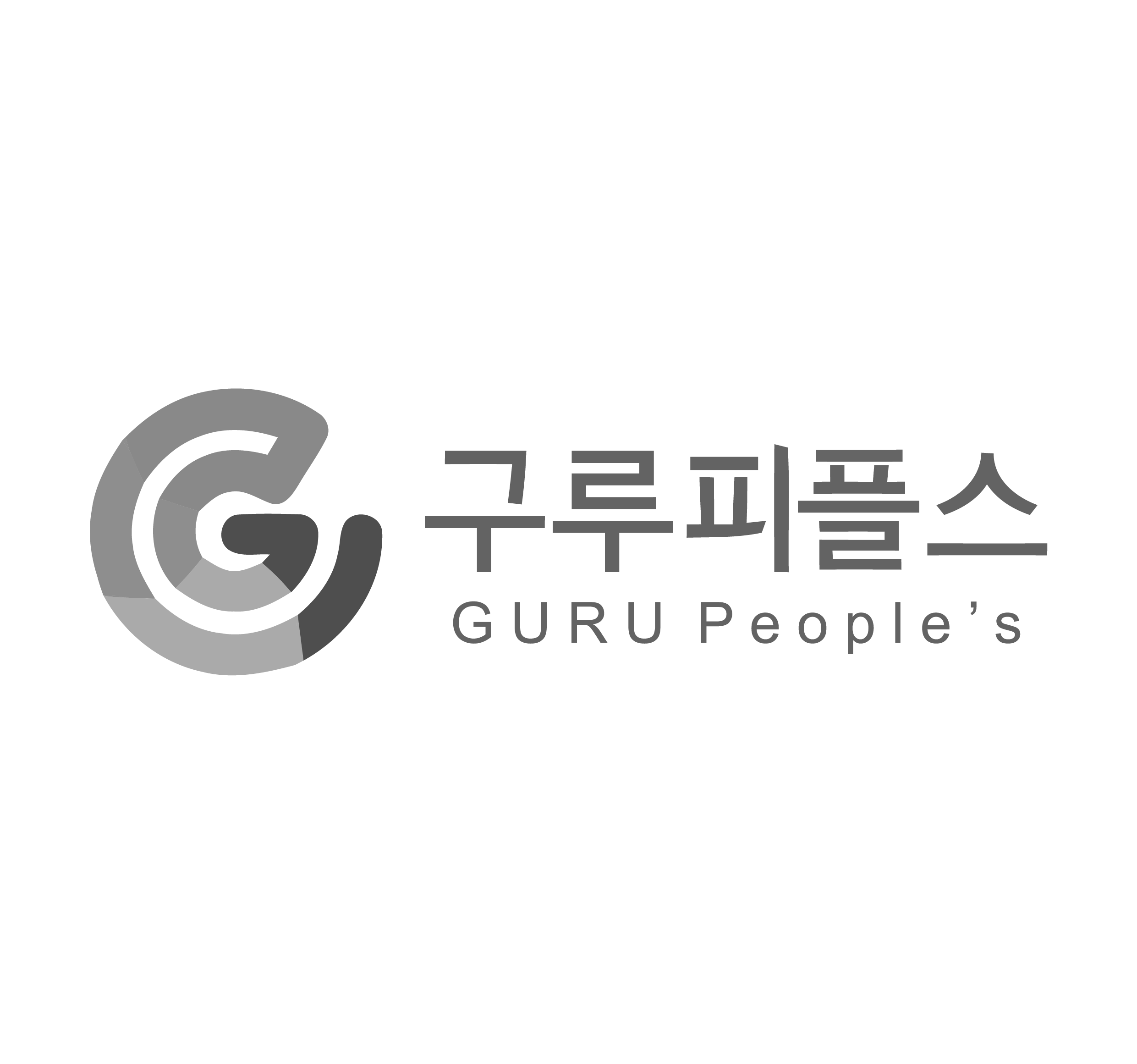 출입 및 장비 안내는 별도 페이지를 참고 바랍니다.
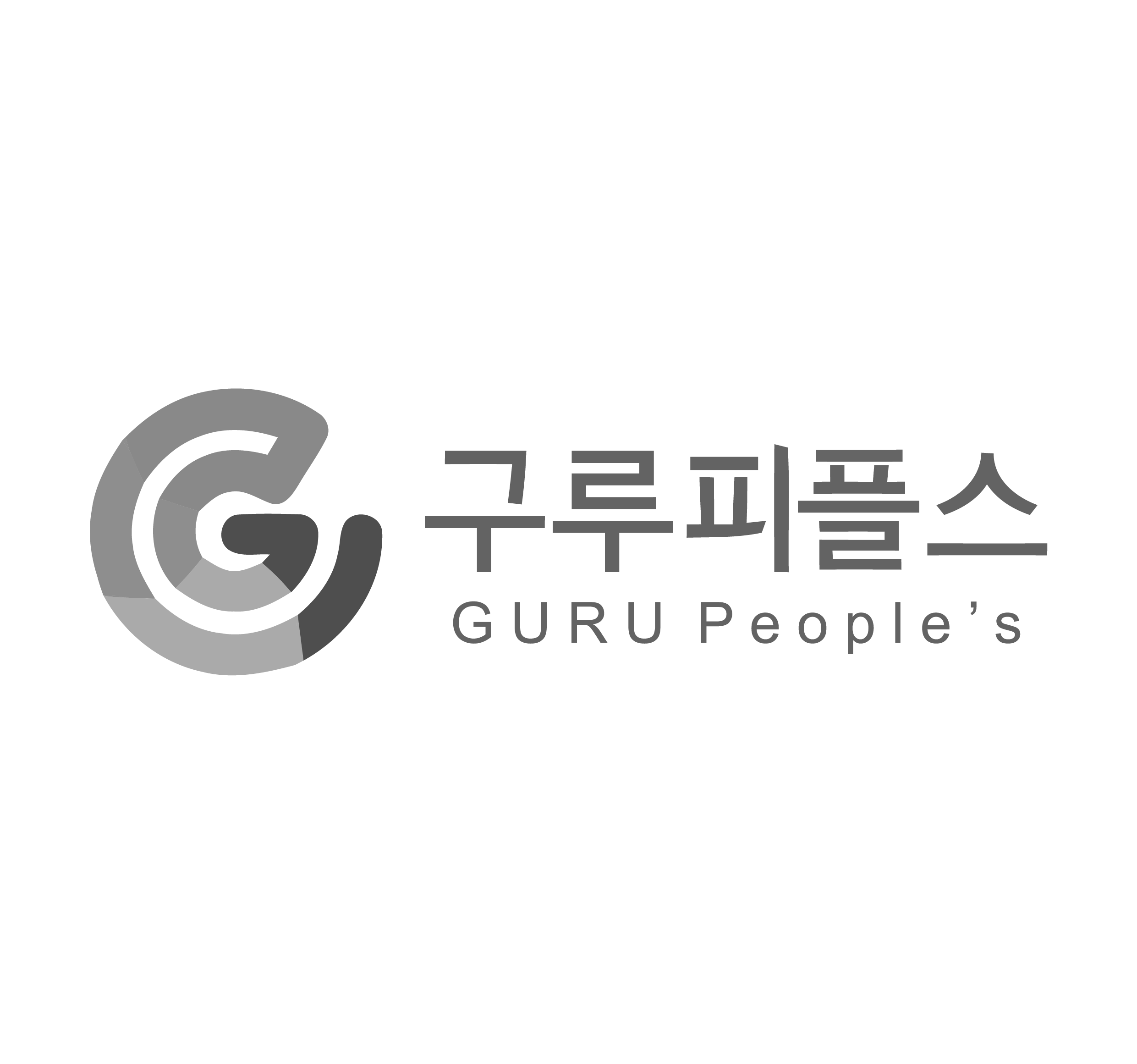 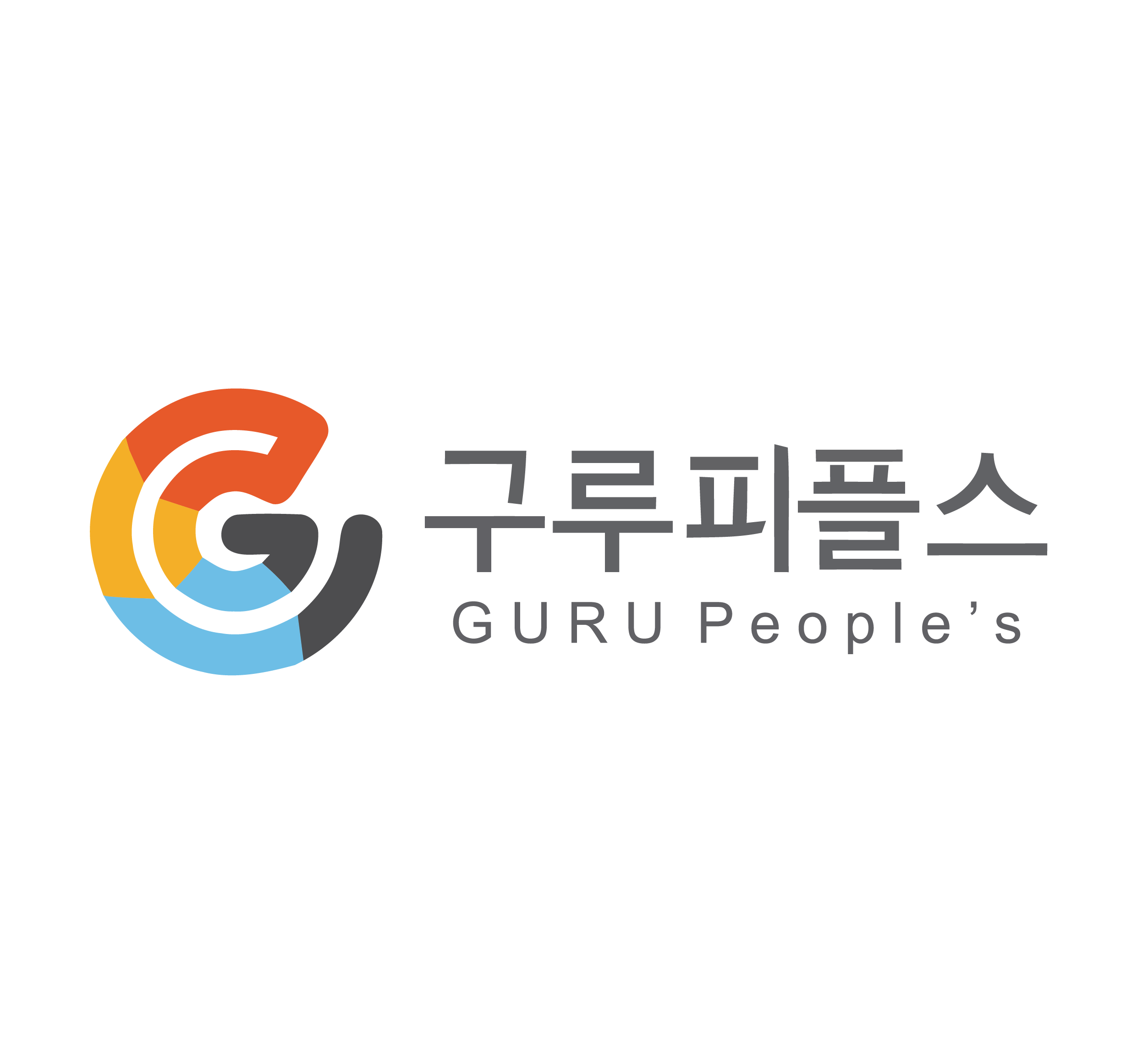 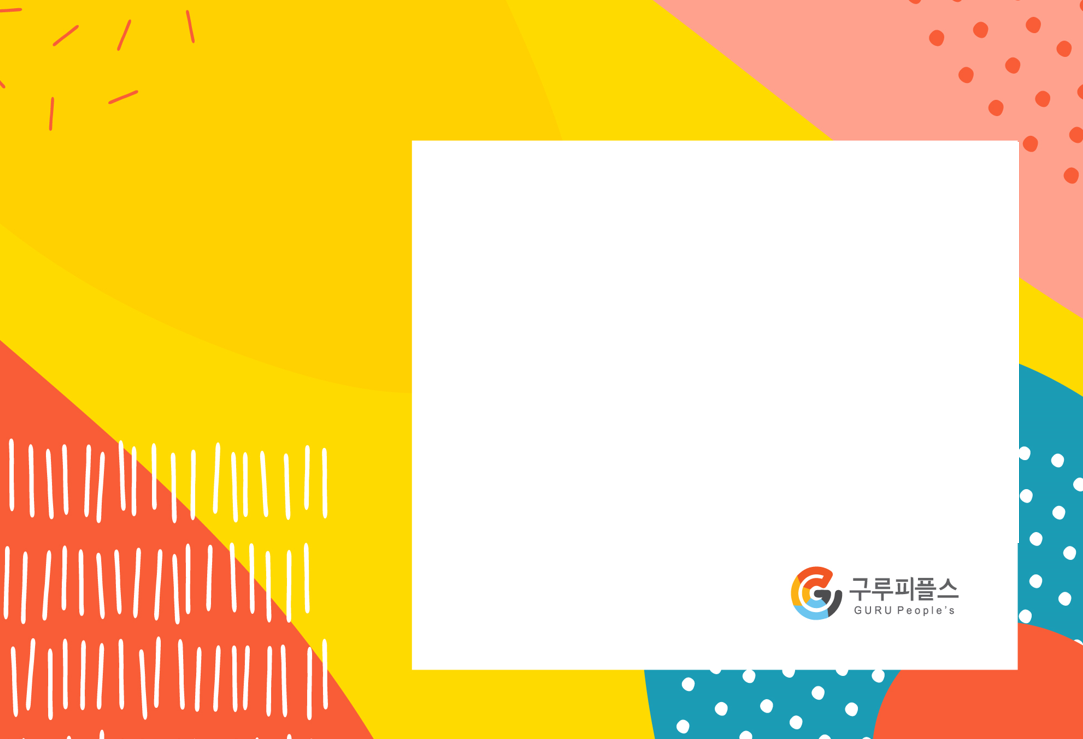 장비
모든 장비는 이용 후, 제자리에 놓아주시기 바랍니다.
주차
진행 차량 1대 주차 가능(건물 앞 또는 옆 주차장)
인근 공용 주차장 : 방배 1동 공영주차장 (도보 10분 거리)
기타
출입/ 퇴실 방법은 대관 확정 후 개인 연락으로 공유드립니다.
WIFI: GURUS_2.4G 또는 GURUS_5G/ PW: 9oodleaderinU
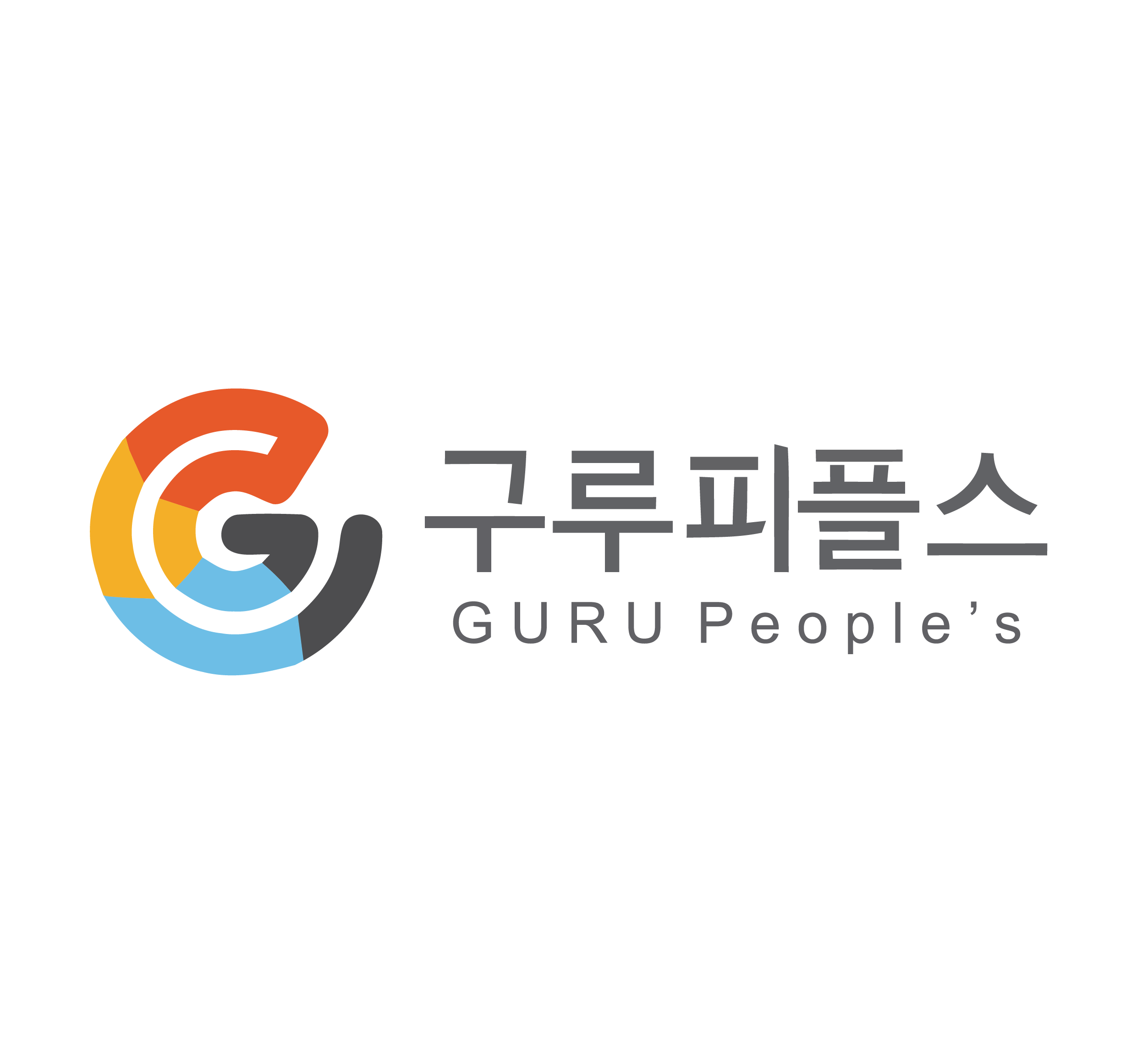